2024年8月4日
「令和6年 能登半島地震」における 第2610地区ＲＡ ボランティア活動報告
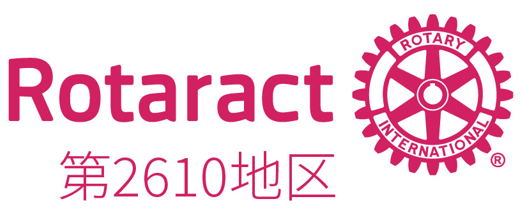 第2610地区（富山・石川）ローターアクト
地区ローターアクト代表　和田 康佑
「令和6年 能登半島地震」における第2610地区ローターアクトボランティア活動報告
中島地区への支援物資プロジェクト
（第2610地区ローターアクト）
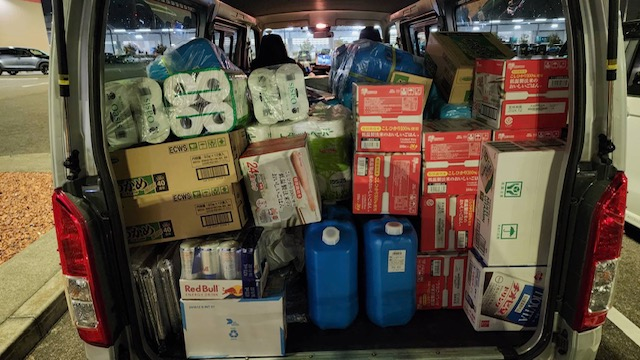 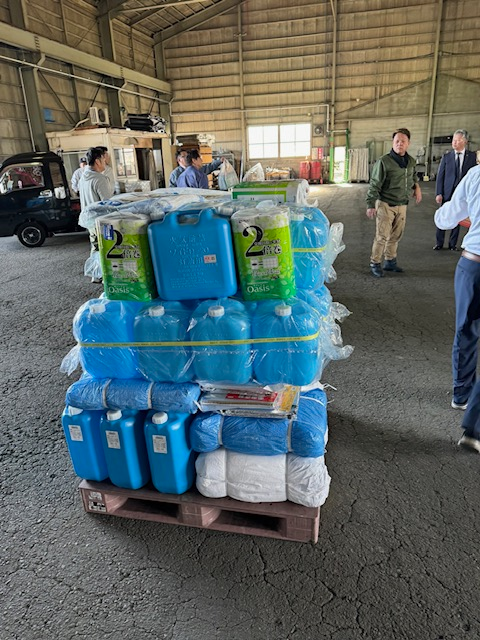 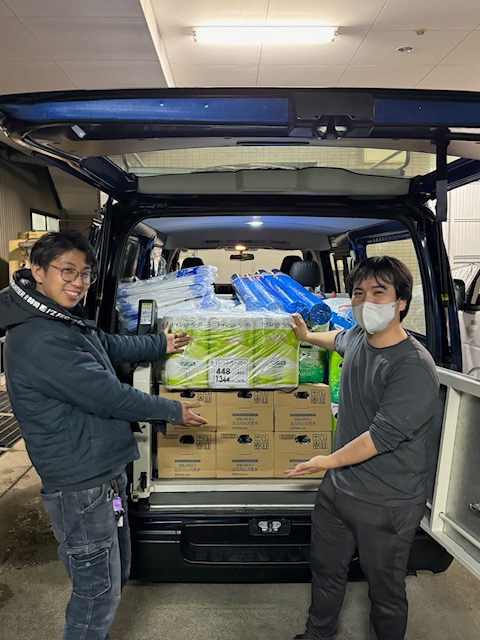 七尾市旧中島町復興支援ボランティア
（金沢東＆金沢ローターアクトクラブ）
穴水町復興支援ボランティア
（金沢東ローターアクトクラブ）
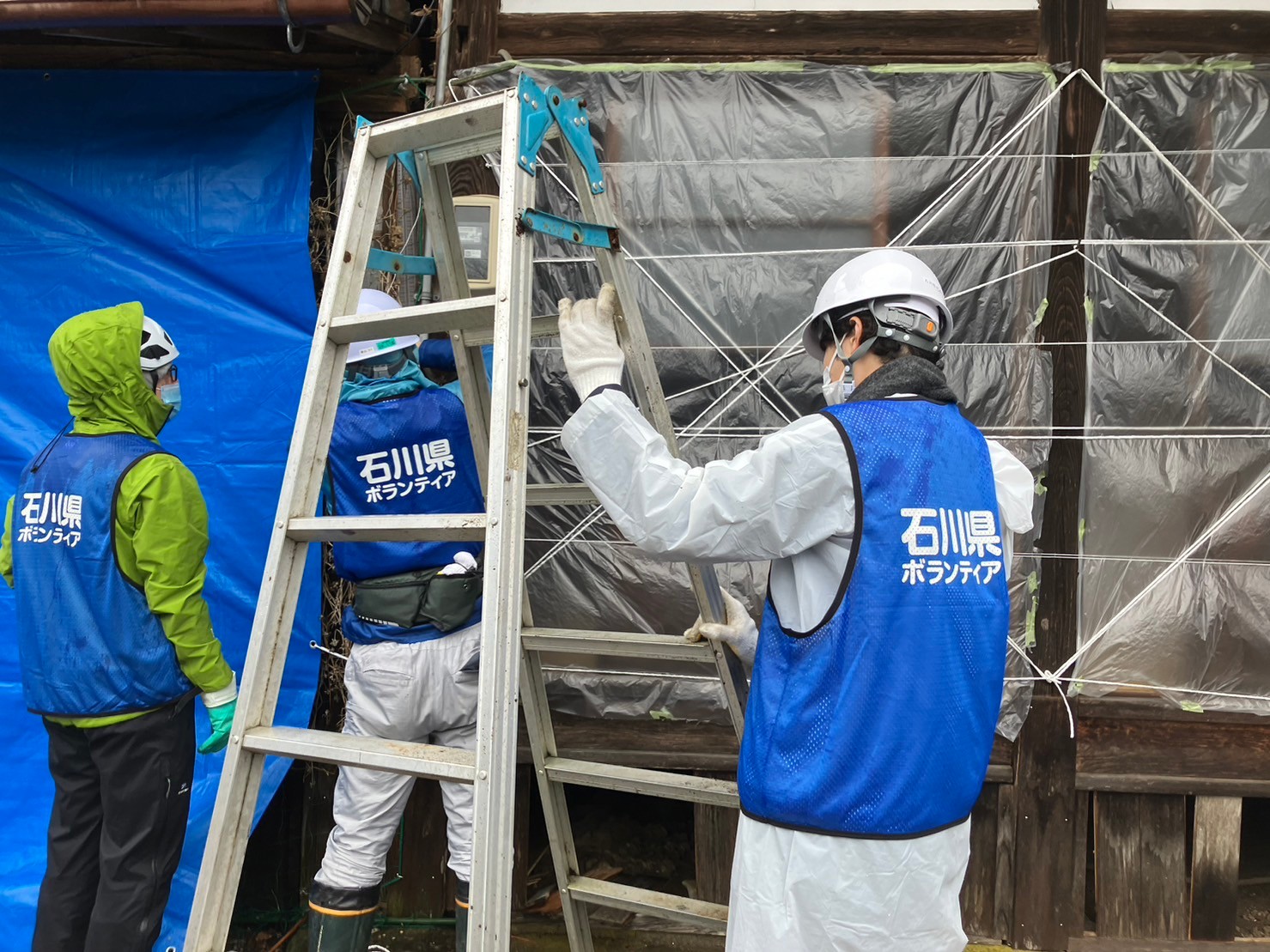 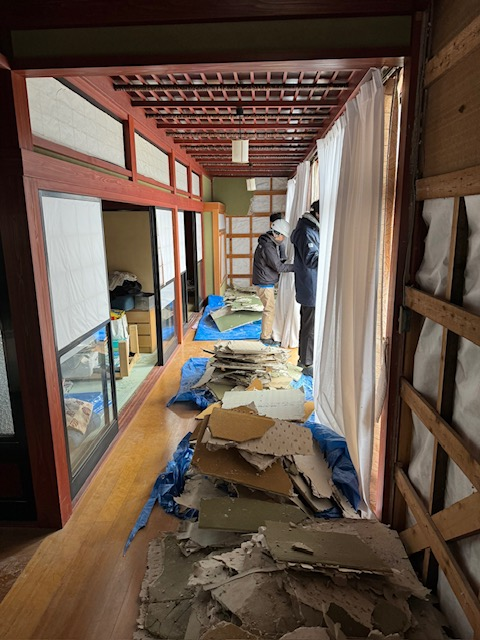 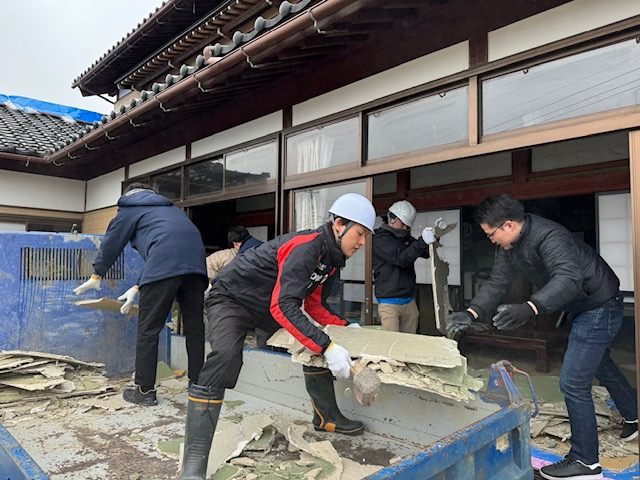 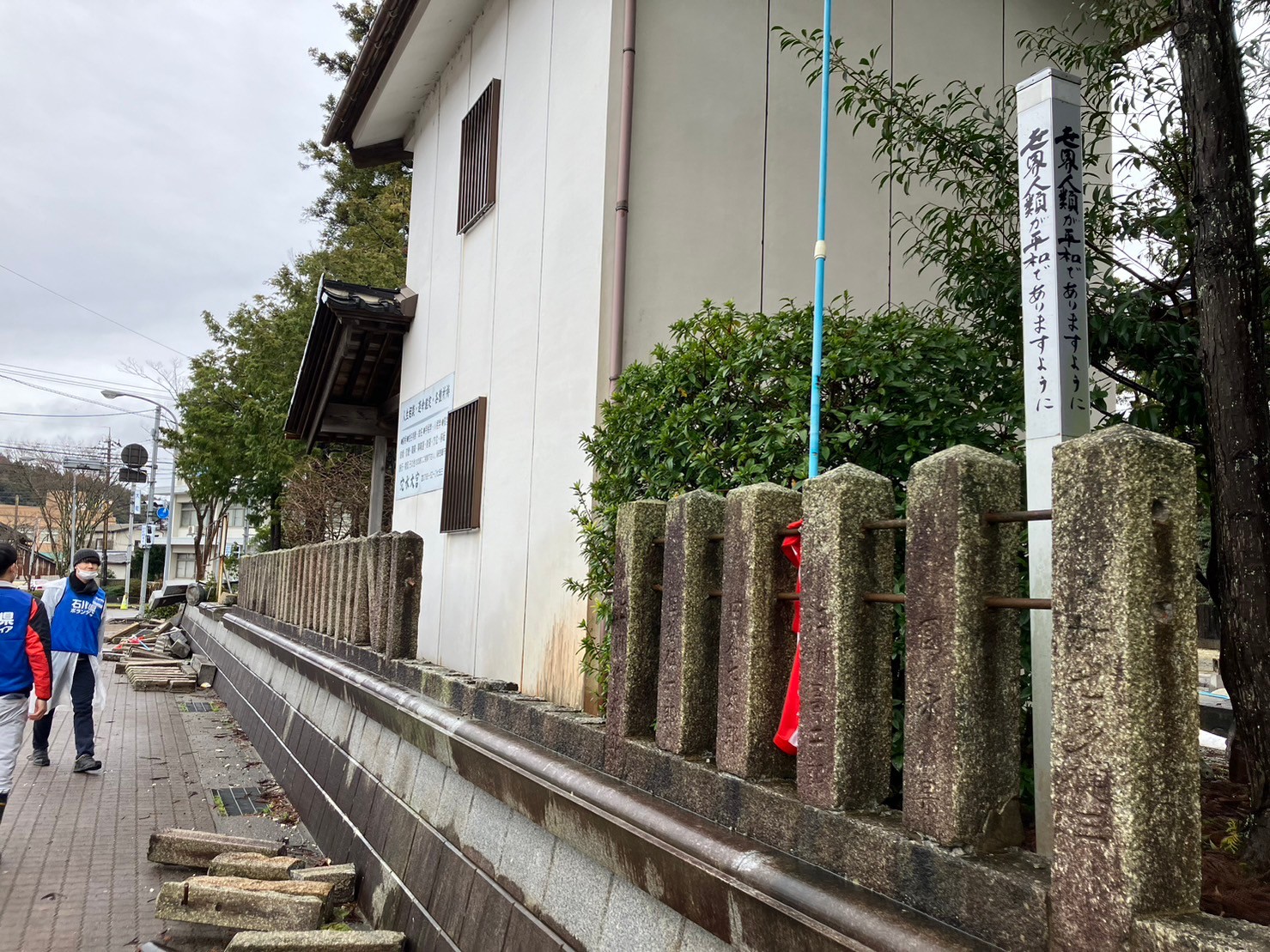 「令和6年 能登半島地震」における第2610地区ローターアクトボランティア（砺波RAC）活動報告
住居スペースの土足厳禁化に伴う
清掃・住居スペースの拡張
支援物資の搬入搬出作業
飲料水の提供補助
災害時の支援物資拠点管理
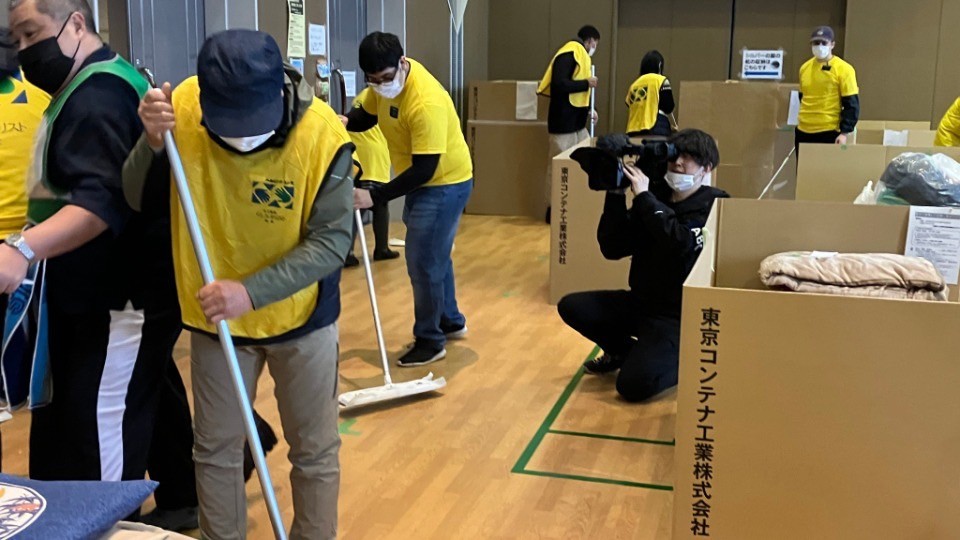 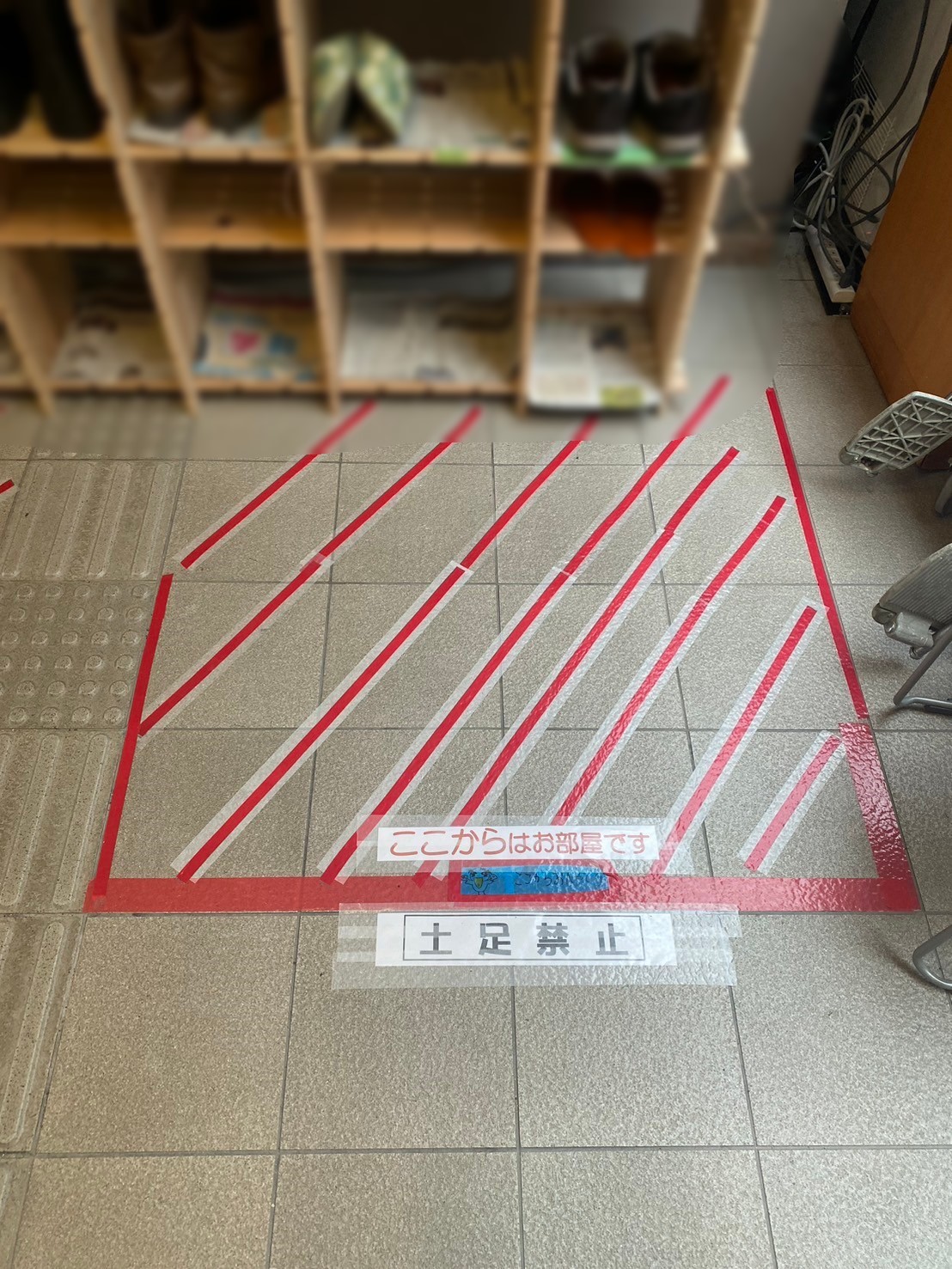 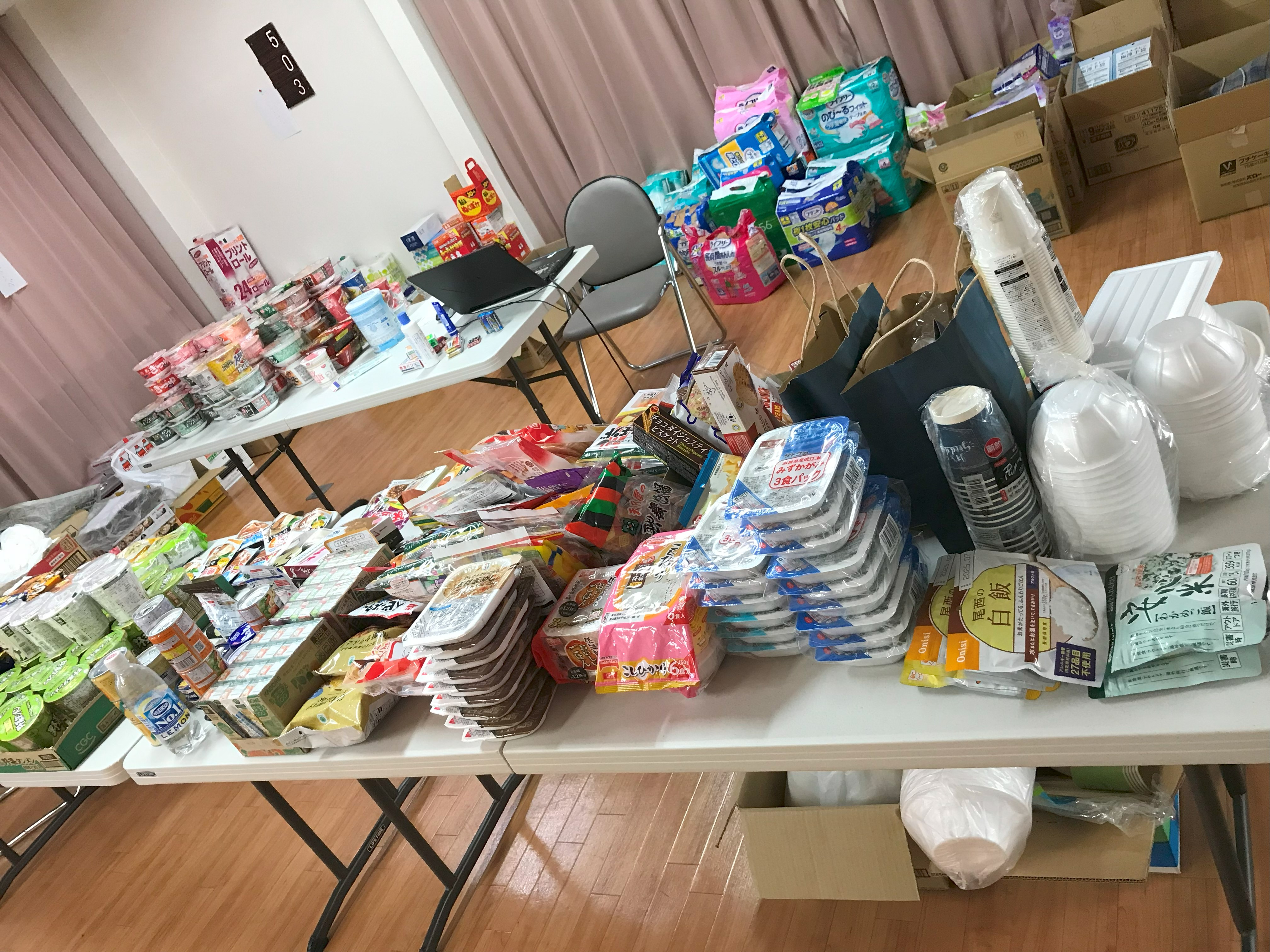 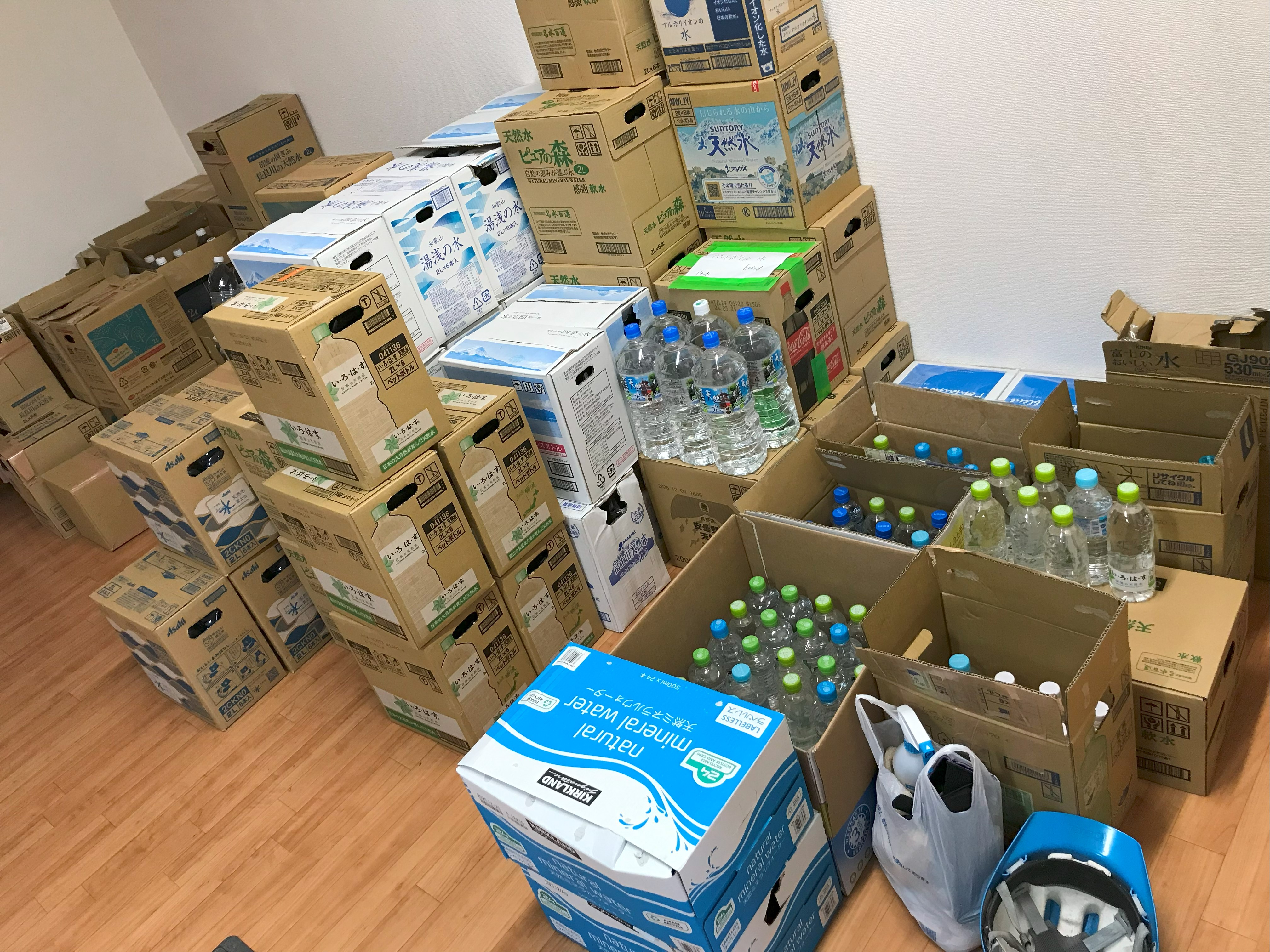 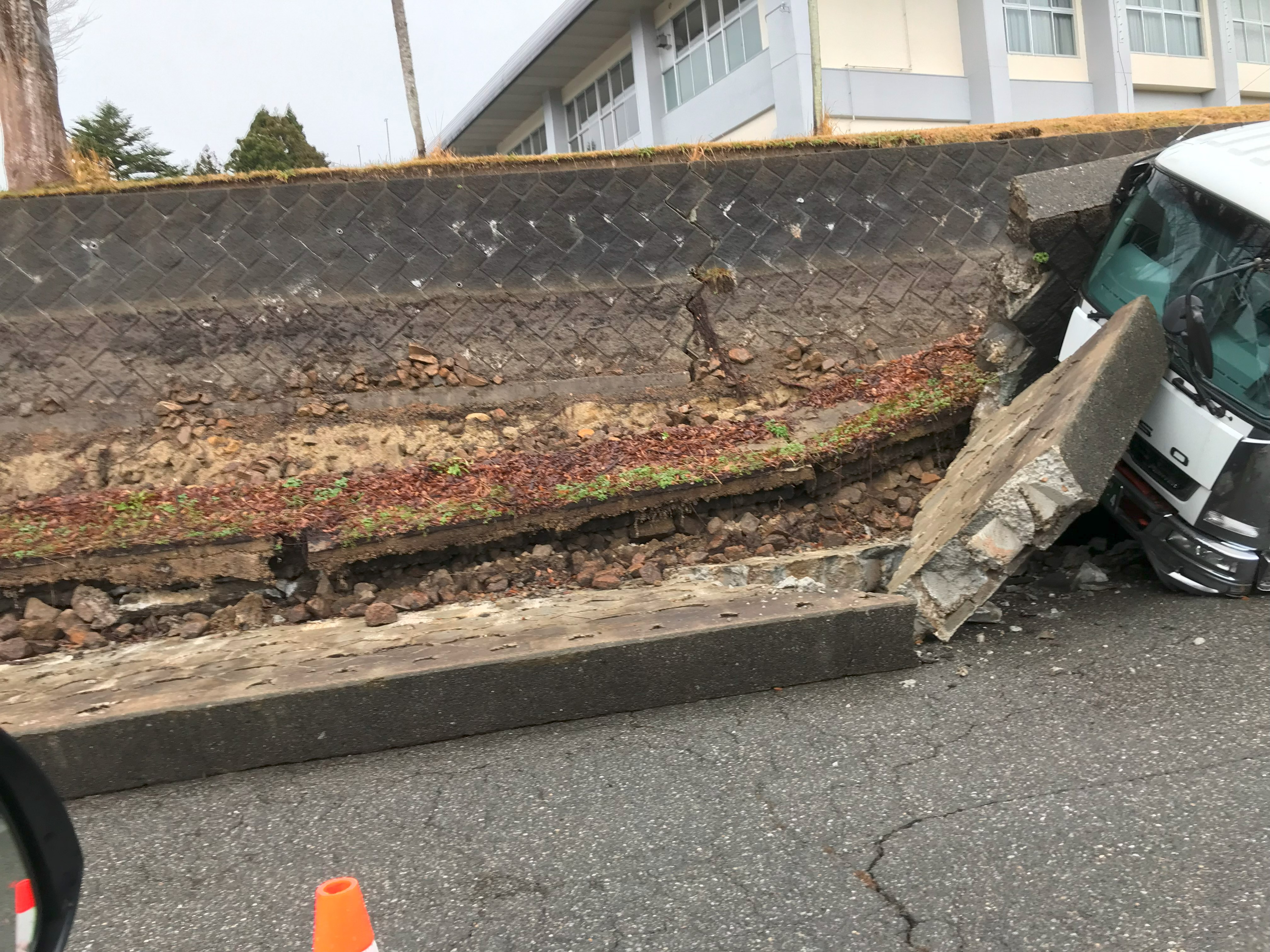 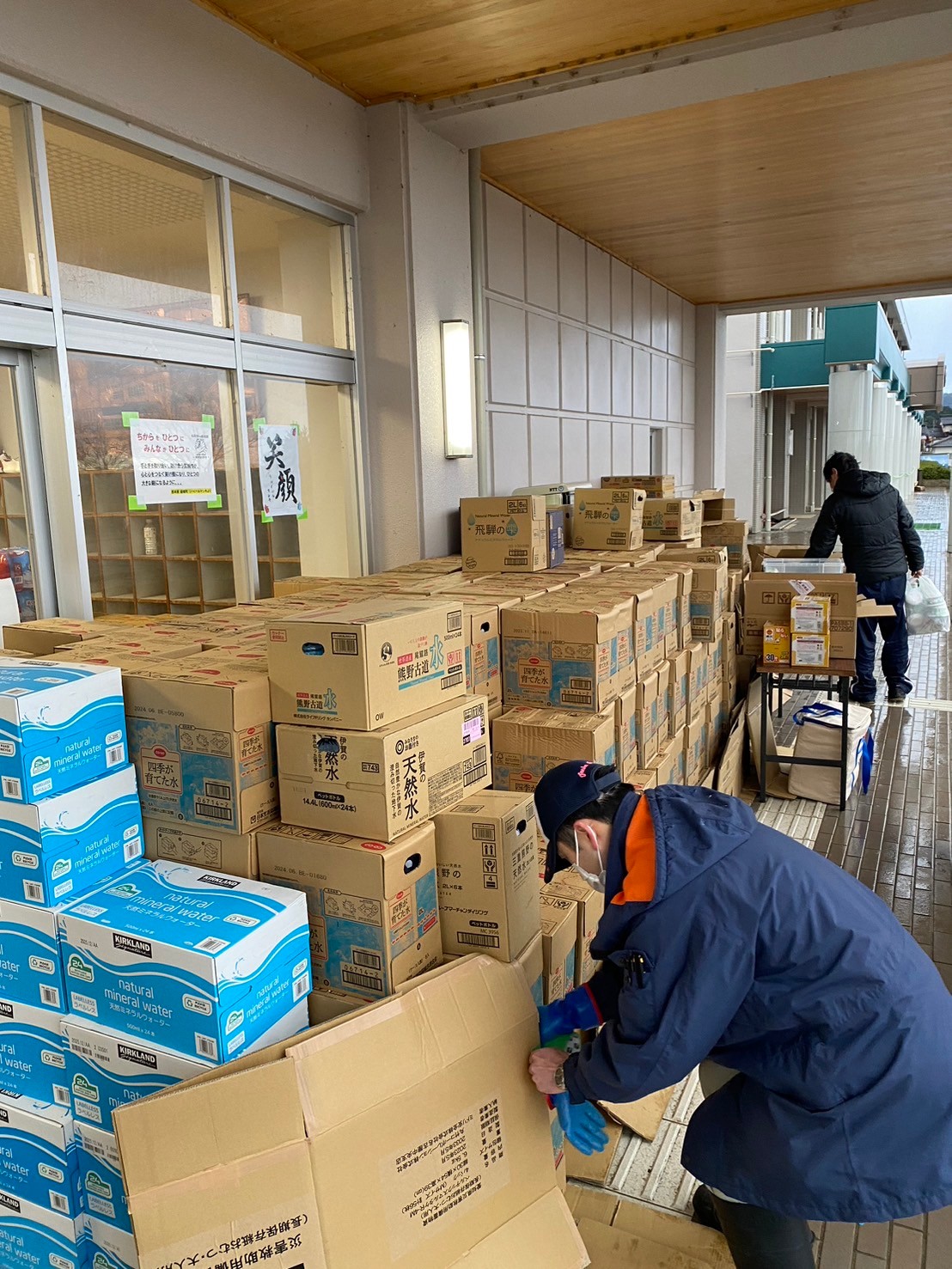 清掃及び簡易ベッドの増設作業
飲料水の運搬・提供
家財道具・瓦礫の処理
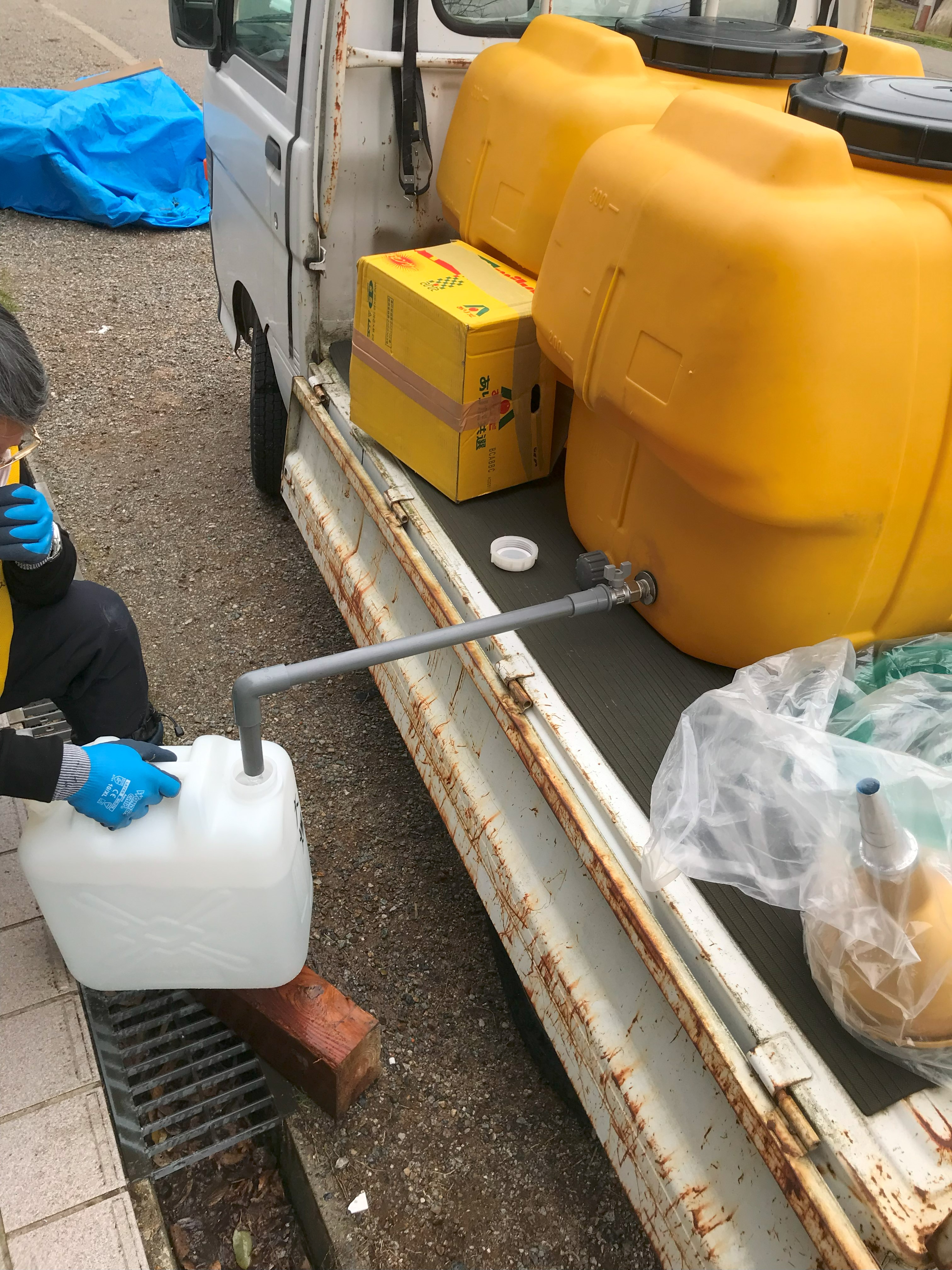 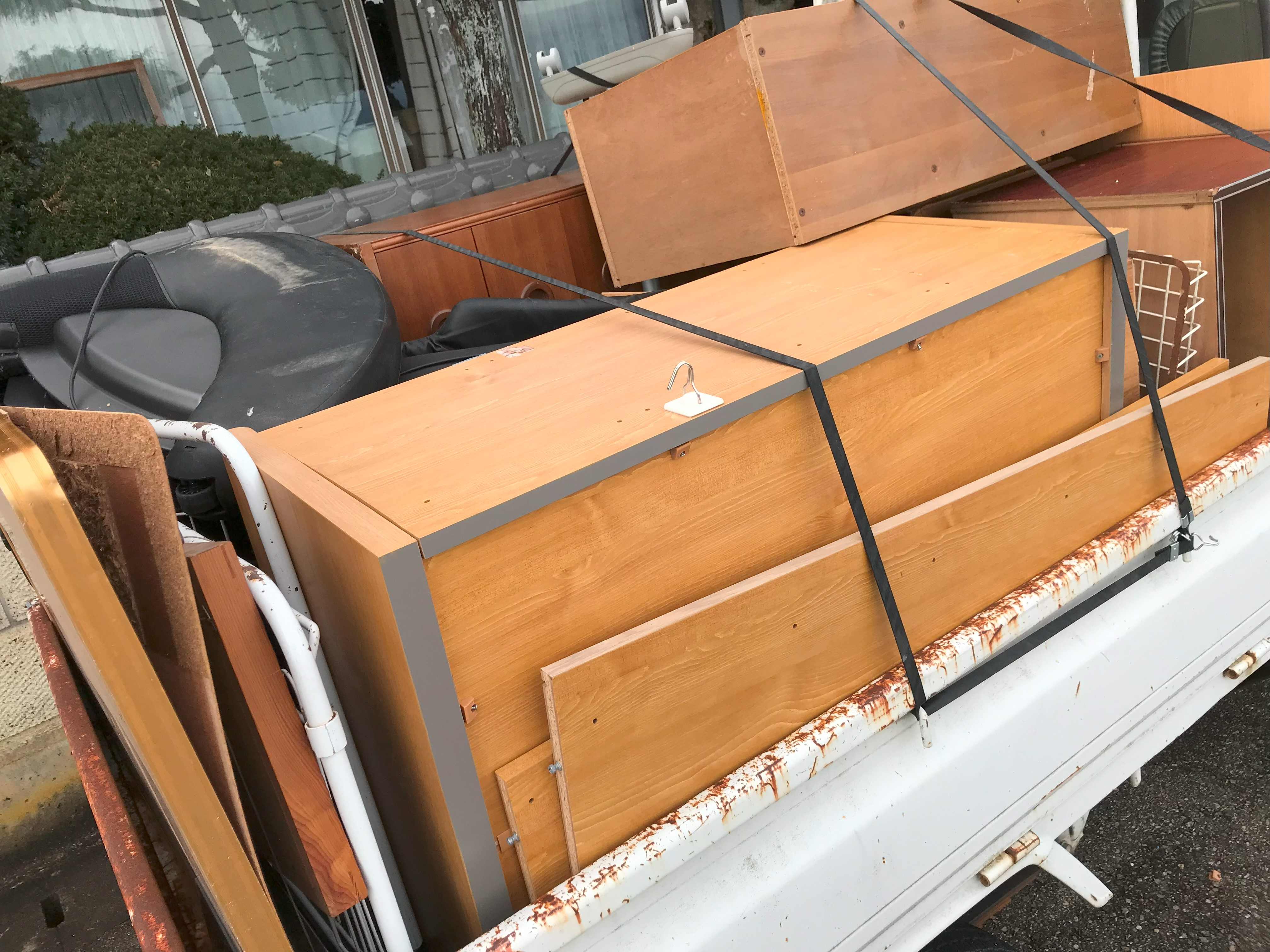 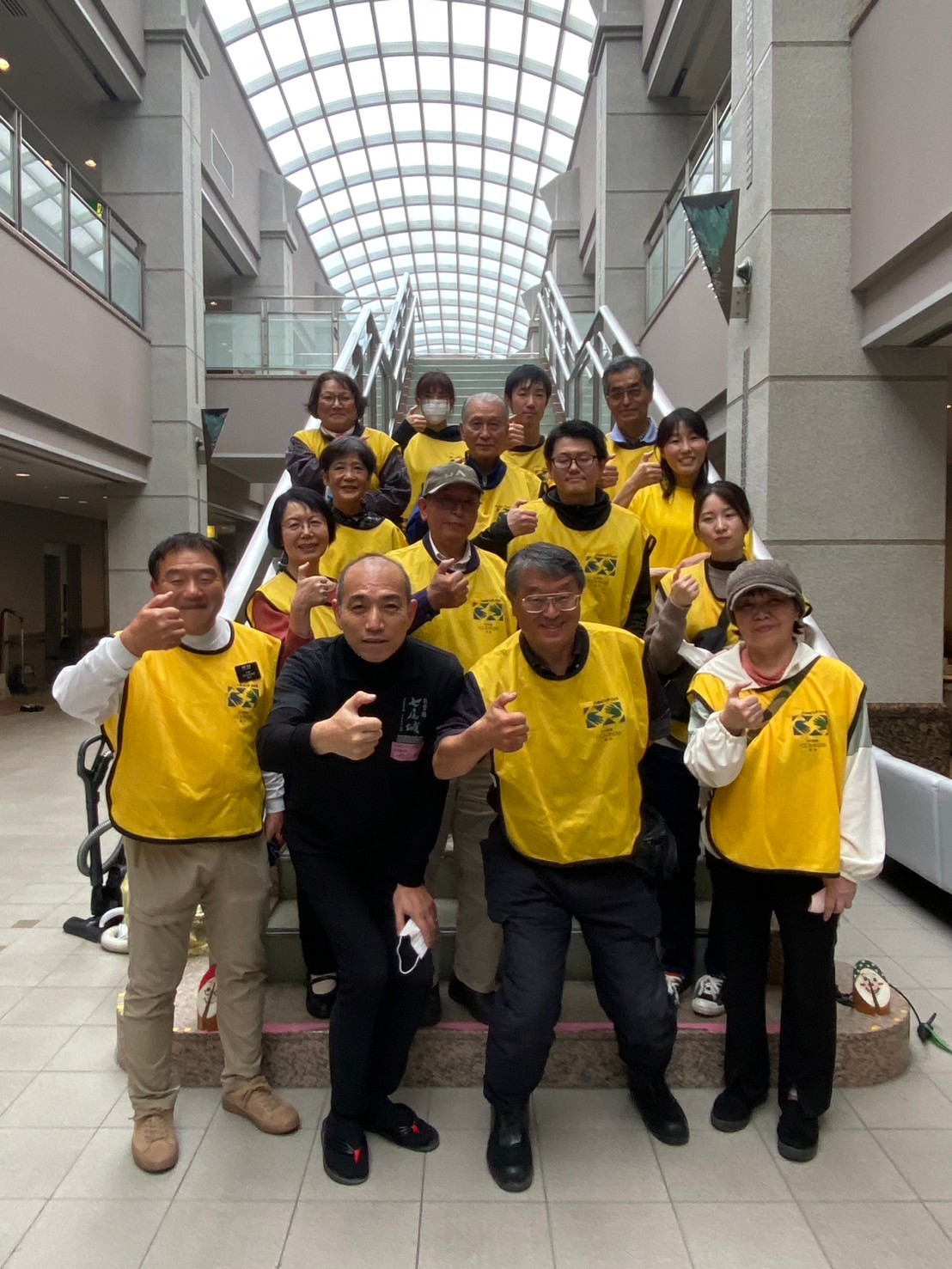 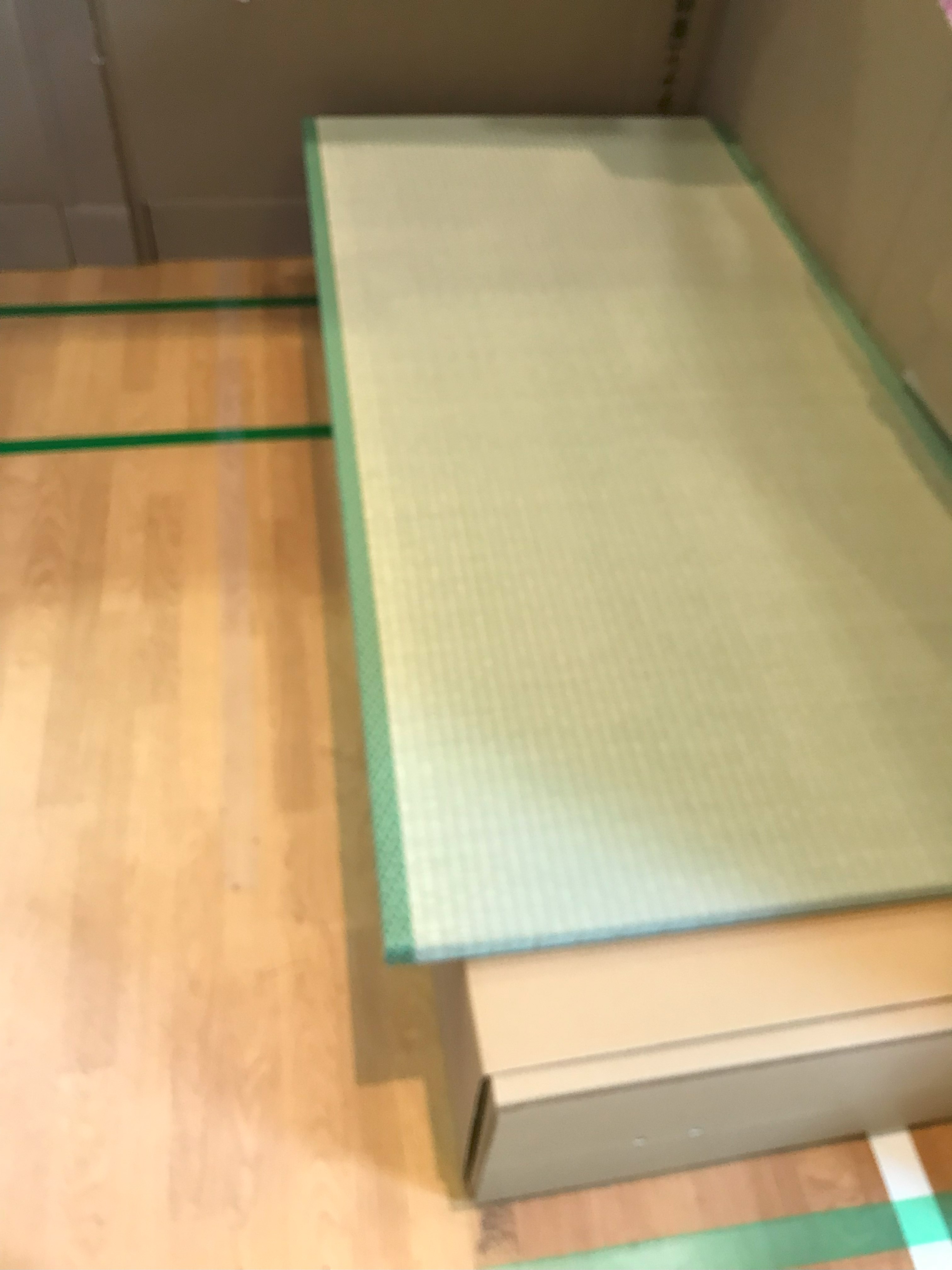 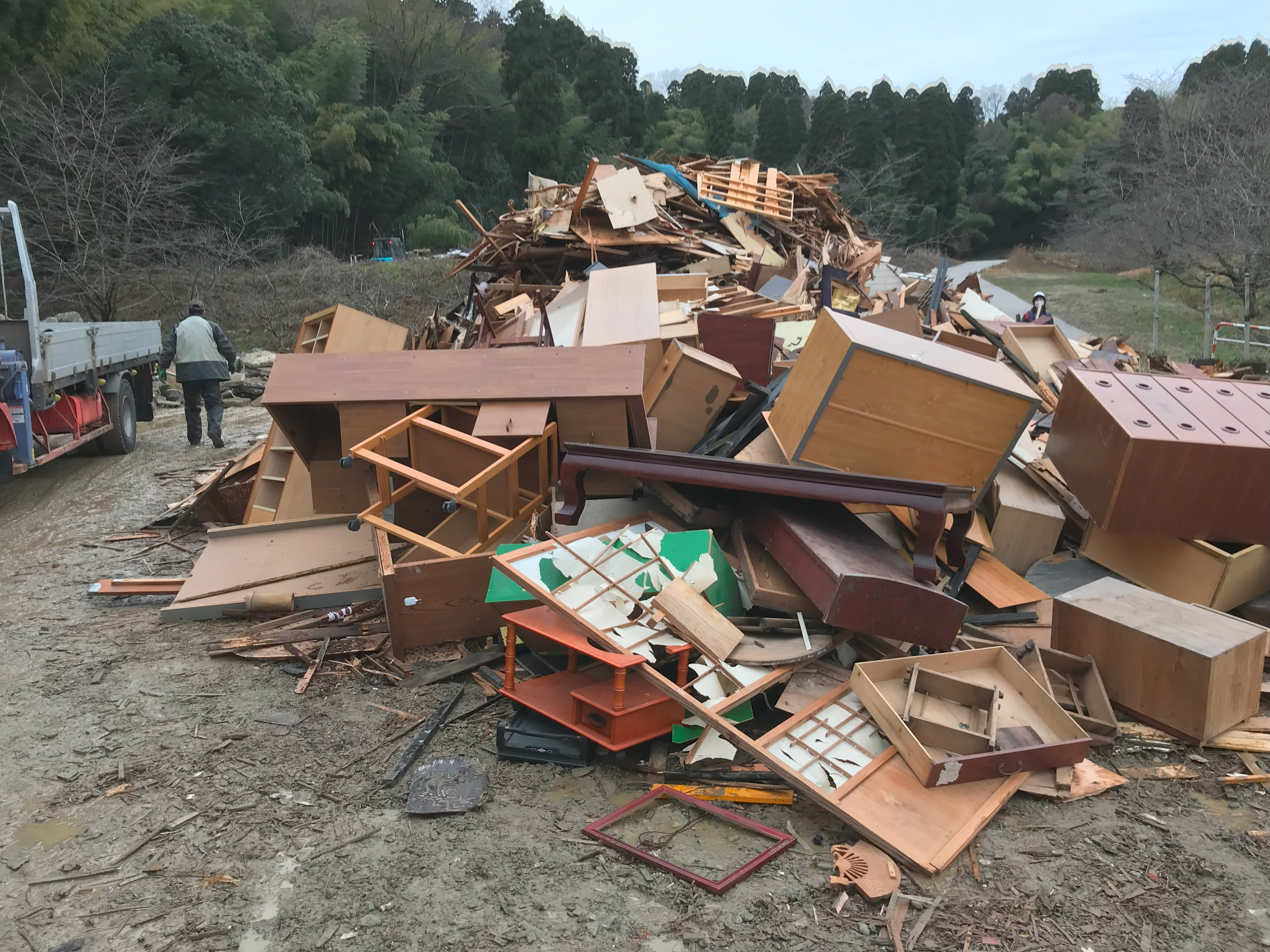 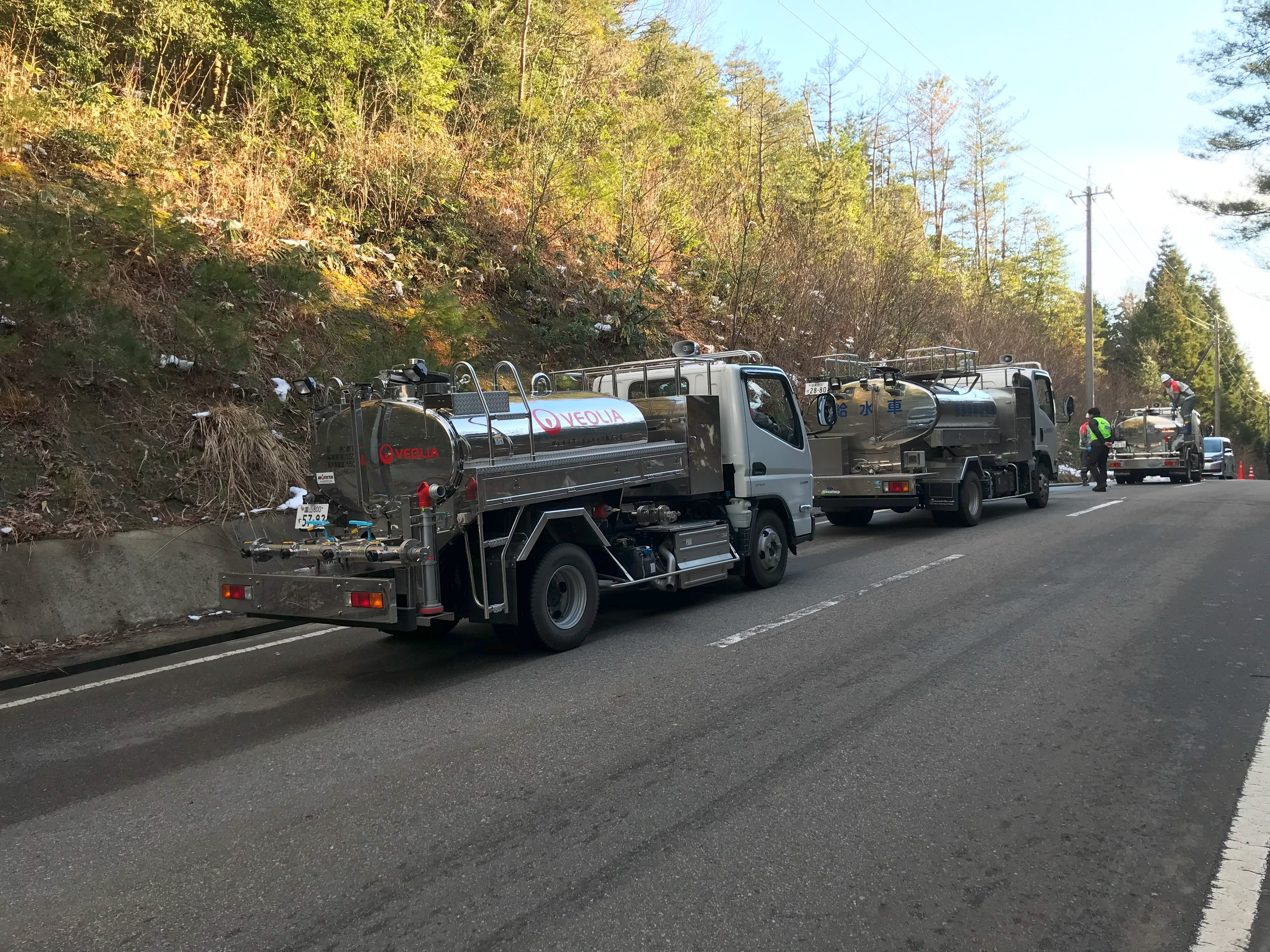 「令和6年 能登半島地震」における第2610地区ローターアクトボランティア活動報告
2770地区（埼玉南東）RYLA委員会
＆2770地区ＲＡと連携した活動

6/15（土）、6/16（日）に
2770地区（埼玉南東）RYLA委員会様に来県いただき、打合せ及び現地視察
を実施。
6/7中島地区現地ボランティア活動写真
第2580地区（東京北部・沖縄）
嶋村パストガバナー、瀬下様、菅原様
第2730地区（宮崎・鹿児島）
勢井様（きりんさん）
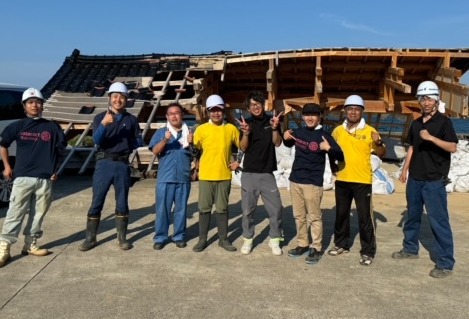 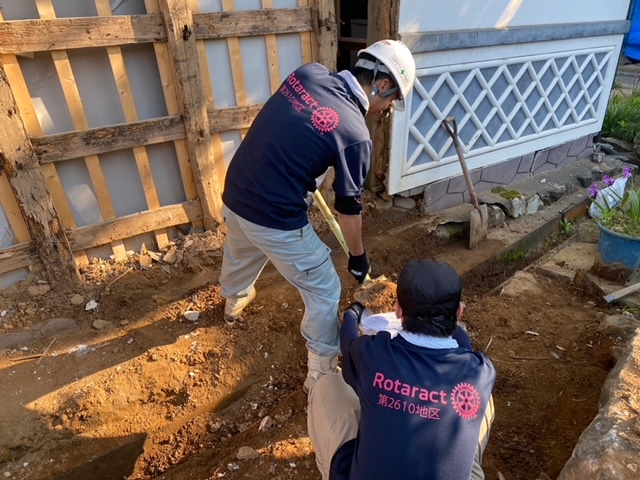 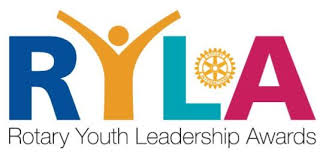 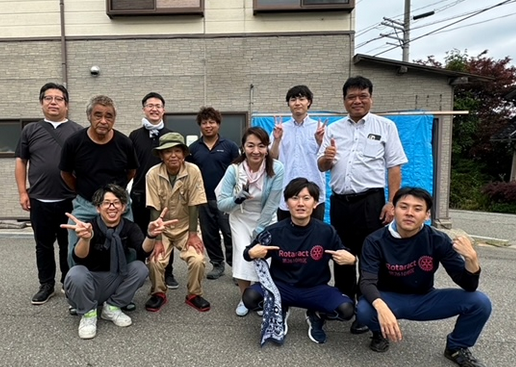 全国友好地区ＲＡからの善意
第2770地区（埼玉南東）ＲＡ
第2840地区（群馬）ＲＡ
第2590地区（横浜川崎）ＲＡ
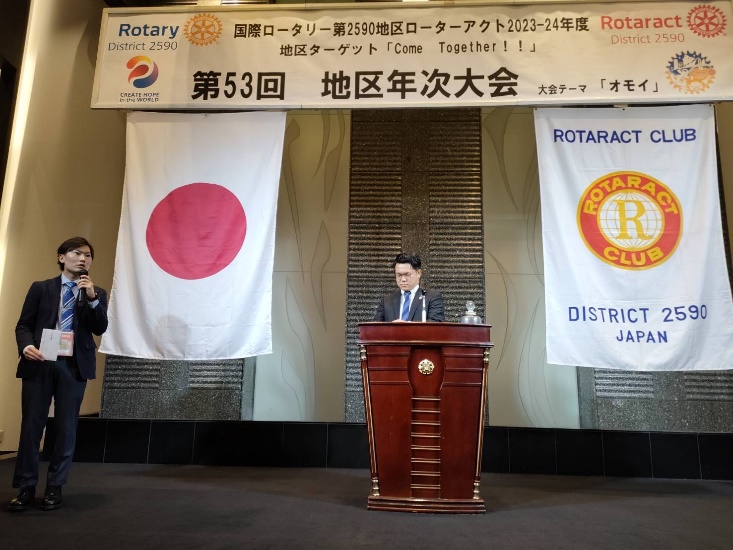 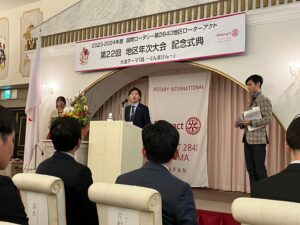 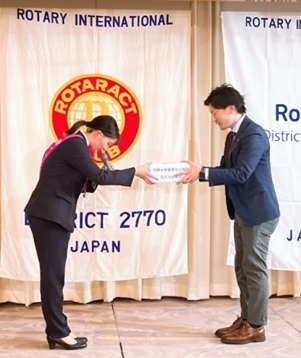 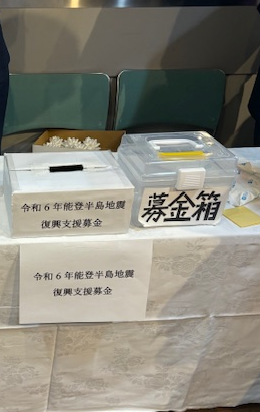 第2710地区
（広島・山口）ＲＡ
※2710地区指導者研修会会場にて
第2790地区（千葉）ＲＡ
第2510地区
（北海道西部）ＲＡ
第35回全国ローターアクト
研修会（山形）
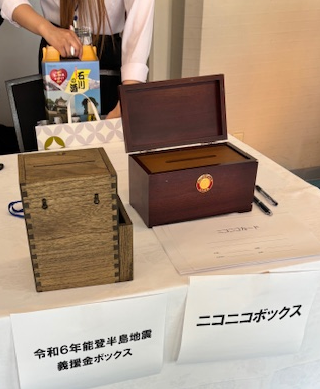 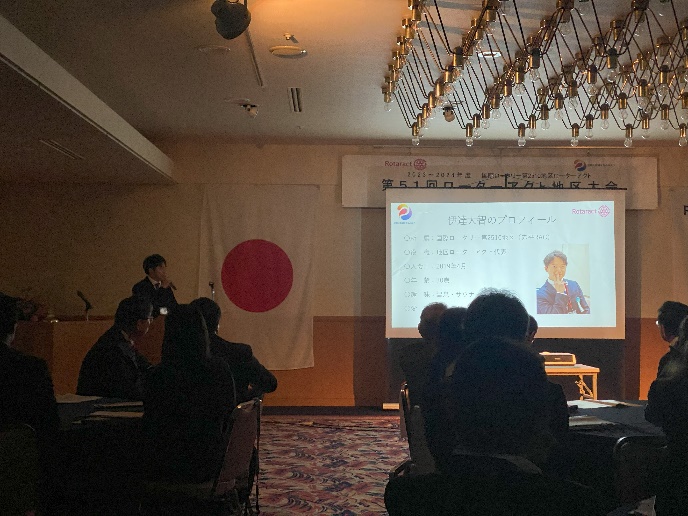 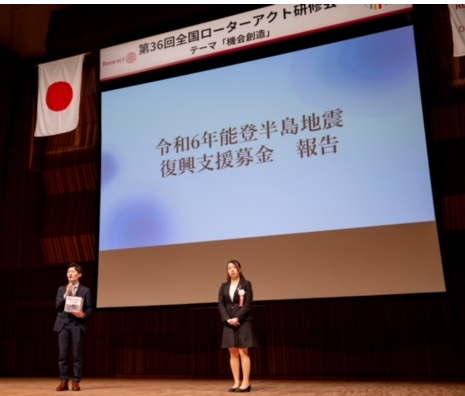 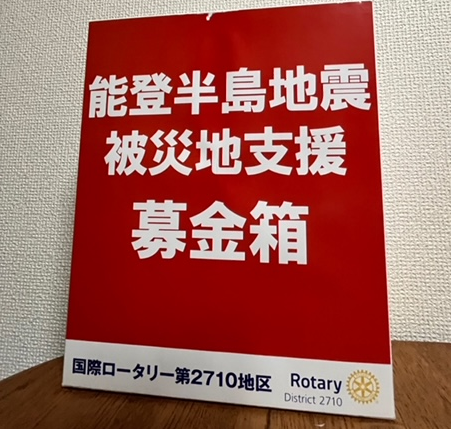 国際ロータリー第2610地区ローターアクト令和6年能登半島地震復興支援基金の設立
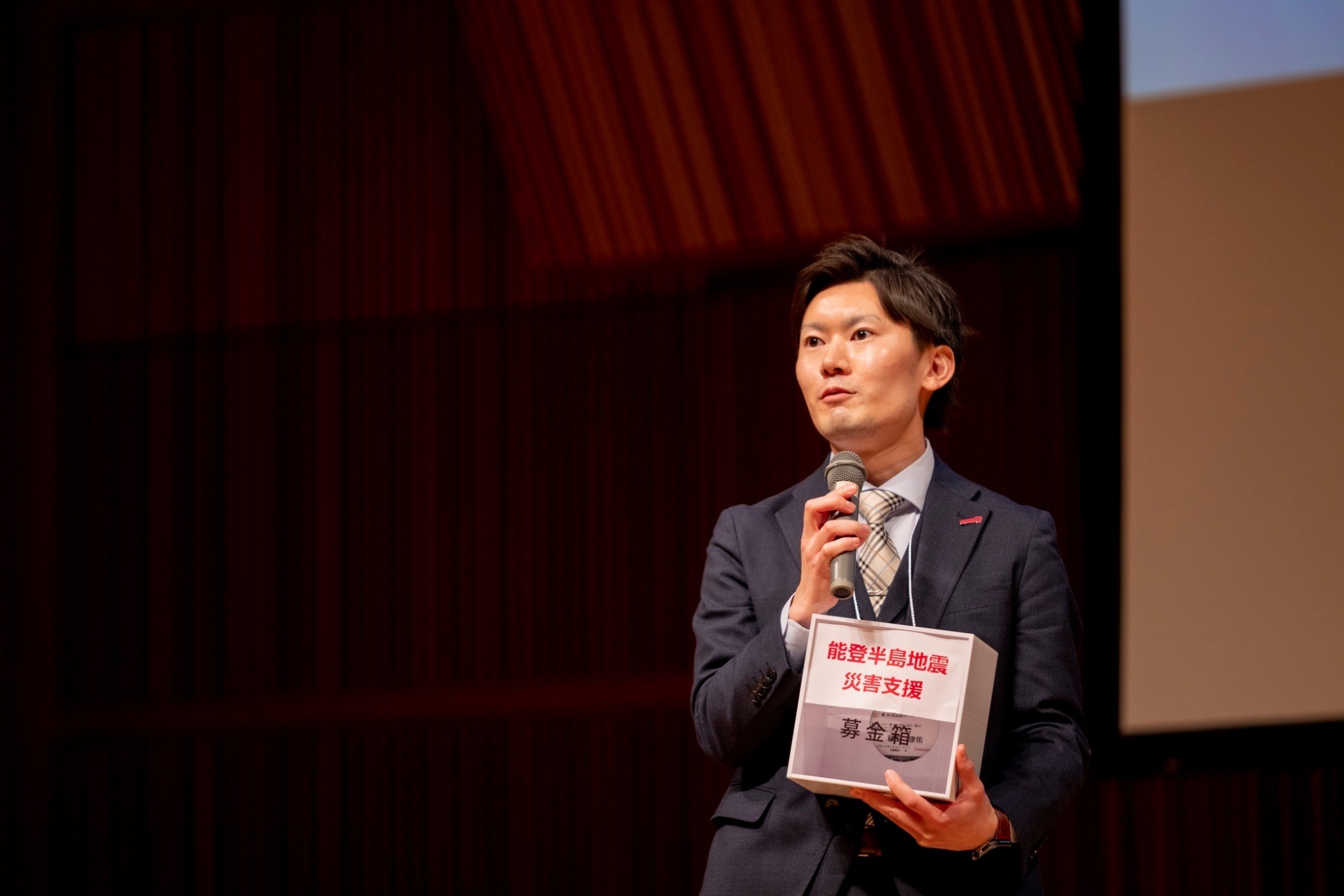 令和6年能登半島地震に伴う復興支援活動を
継続的に実施するための資金確保
目的
現地でのボランティア活動に伴う必要経費
・支援物資の寄付・既存の義援金への寄付
用途
2610地区ローターアクトにて、地区ローターアクト予算とは別に管理
（長期運用が想定されるため、必要に応じて特別委員会を設置し基金を管理）
運用が終了する際は、余剰金を既存の義援金へ全額寄付する。
運用
北國銀行 （銀行コード ：0146）　　円光寺支店 （店番 ：124）　
普通預金 43247
国際ロータリー第2610地区RA 令和6年能登半島地震復興支援基金
口座情報
第2610地区ローターアクト アクトの日活動について。
■2024-2025年度 第2610地区アクトの日奉仕活動について
　日程：2024年9月14日（土）  ツエ―ゲン金沢　VS　カマタマーレ讃岐
　　　　　 ※18:00キックオフの為、15:00頃集合予定。
　会場：金沢ゴーゴーカレースタジアム
　活動内容：・募金活動
　　　　　　　　　メイン入場口周辺にて、令和6年能登半島地震復興に向けた募金活動　
　　　　　　　　 ・試合運営ボランティア
　　　　　　　　 （ビジター入場口案内係、ボールパーソン、担架隊）
                   ※活動内容次第では、そのまま試合を観戦いただけます。
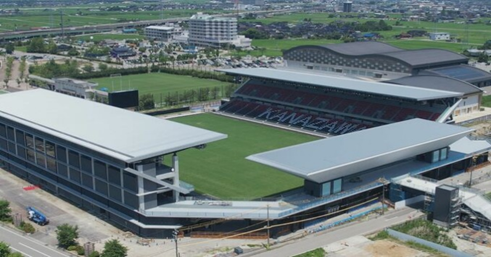 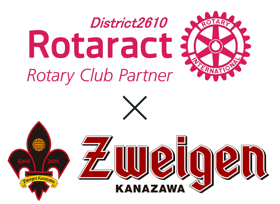